開發環境 & 工具
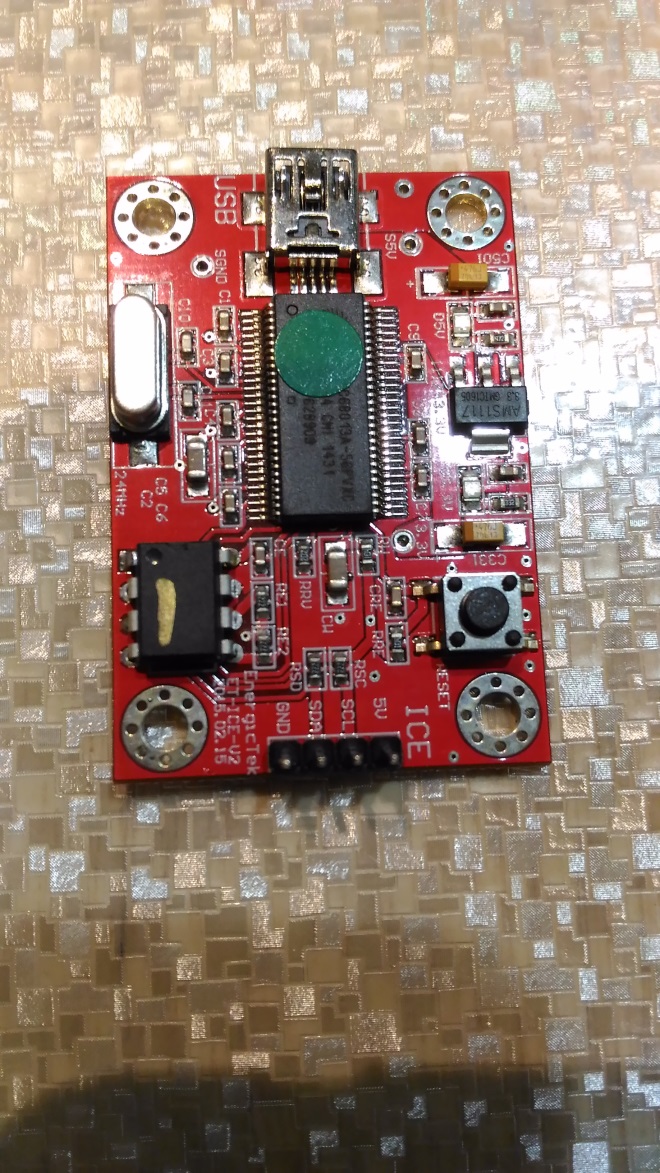 燒寫板
執行檔: etice.exe & Writer.exe
開發軟件: Keil C51 / uVision 5
電腦
馬達驅動板
USB
PORT
I2C
燒寫板
energicTek Confidential